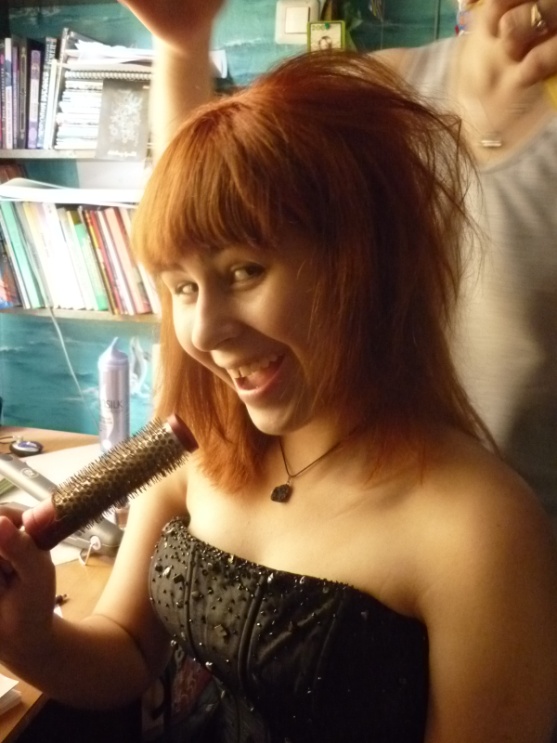 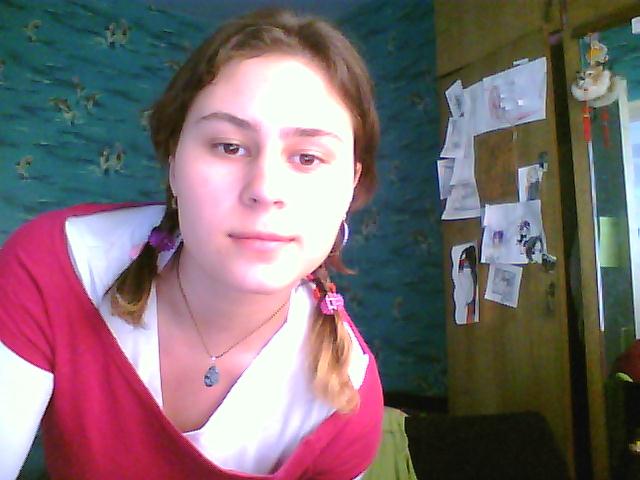 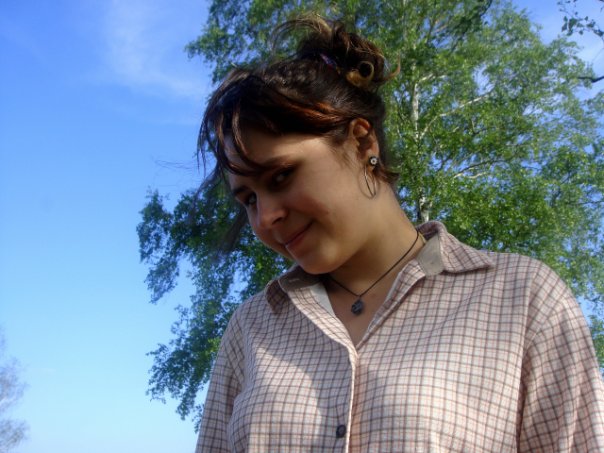 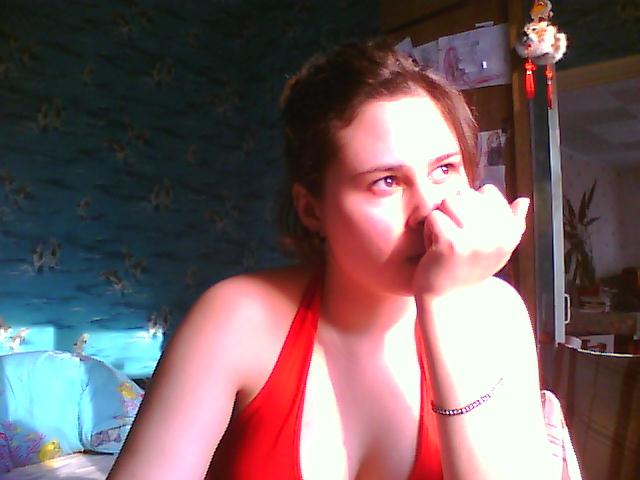 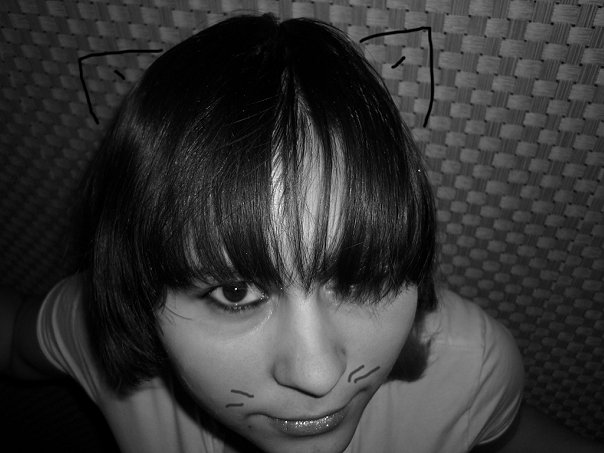 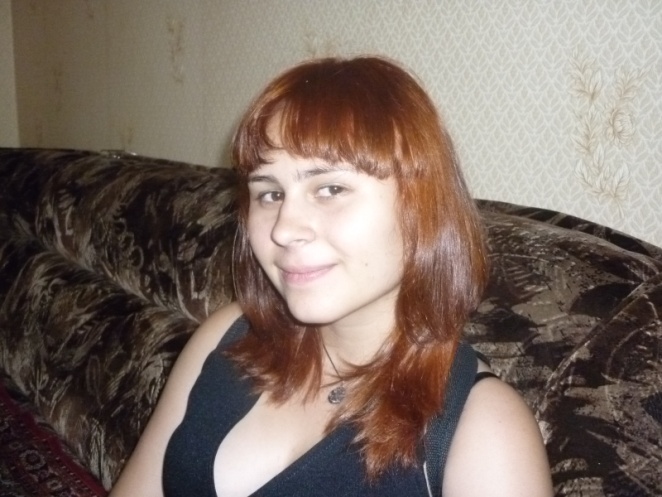 Акилова Ирина
Актив ДЮОР «Радуга»
«Не валяй дурака, а валяй снеговика»
«Обменяй сигарету на конфету»
 «Мы за здоровье!»
 «Велогонки»
 «Мисс Ильиночка»
Участник  РКС
РКС с доброй сказкой счастливая встреча,РКС- верных рук, добрых глаз теплота.Это миг, подаривший юности вечность,И бессмертный полет сквозь года.
В программу входили: новые знакомства, получение уникальных навыков на бриффинг-клубах,  проведение мастер-классов, веселые игры в команде, ни одной свободной минуты, постоянно море позива имногое другое 
Радуга
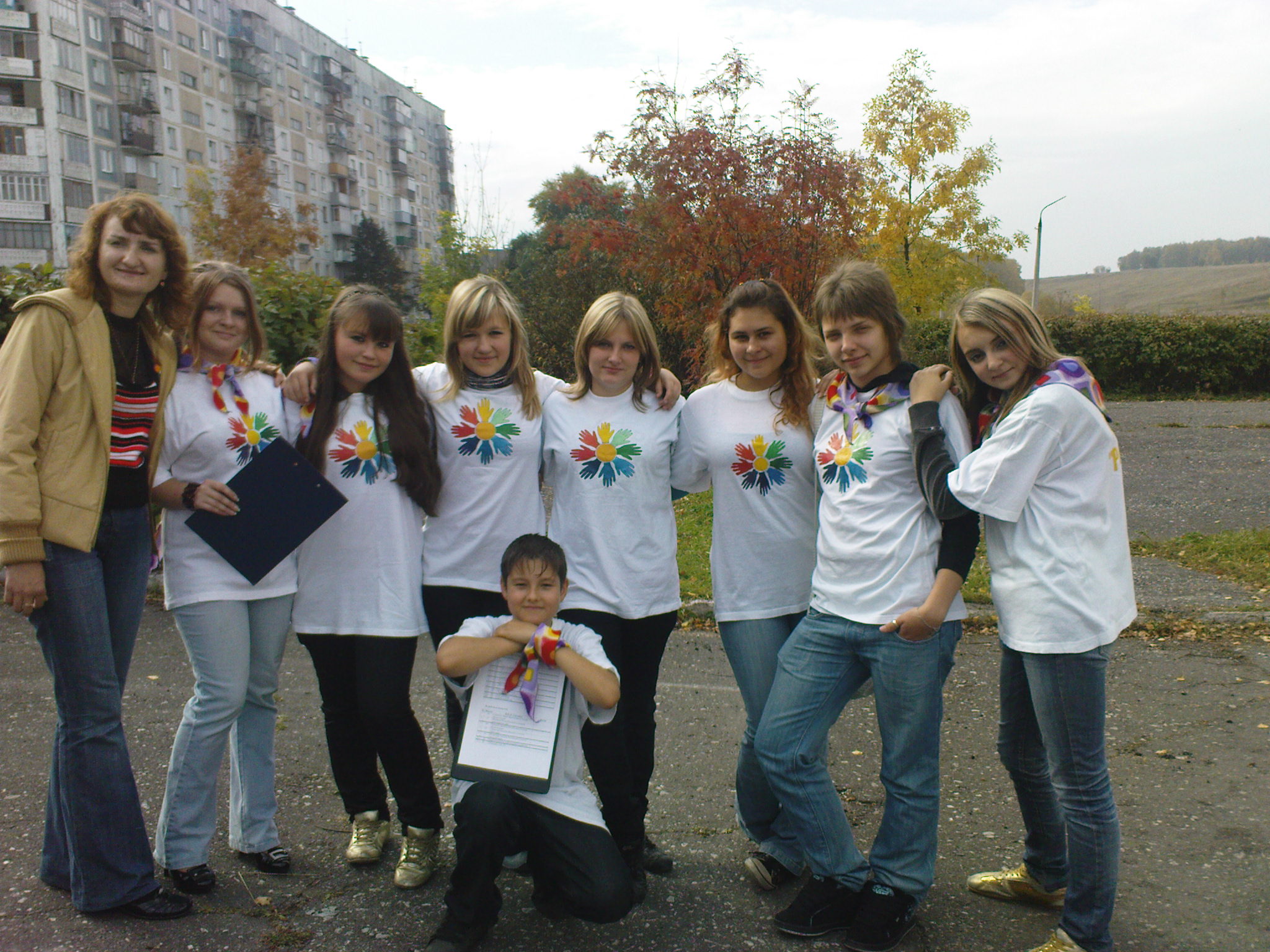 эстрадные танцы
Наш коллектив занял 3 место  на Межрегиональном фестивале «Танцевальные ритмы Сибири»
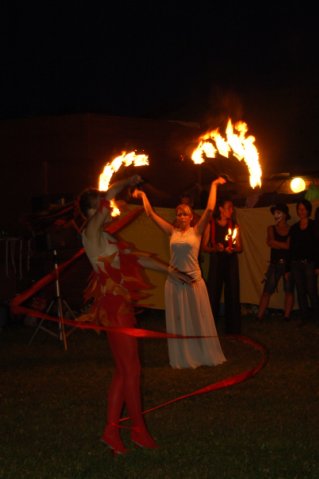 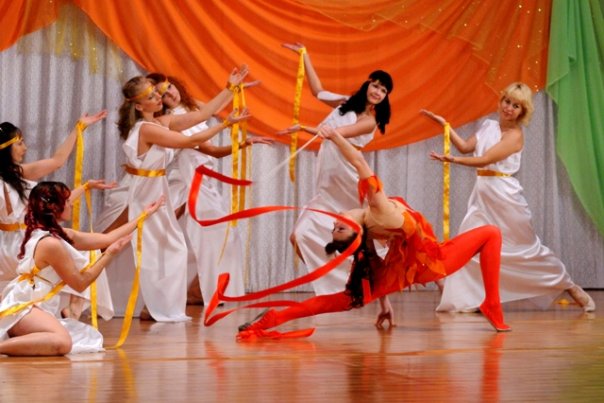 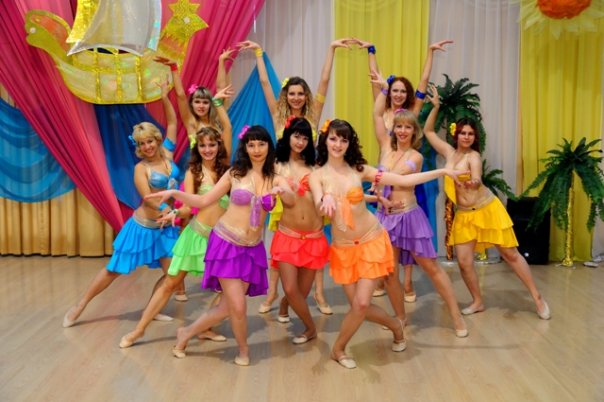 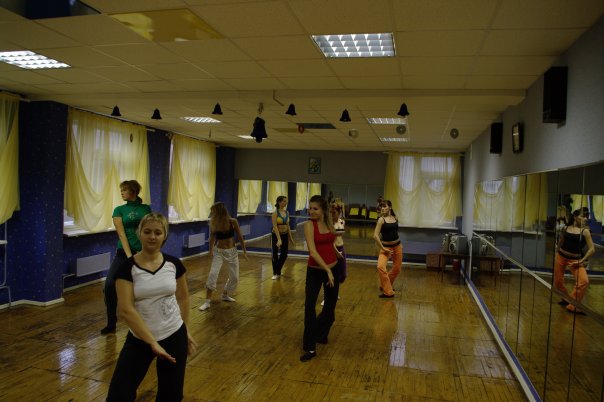 ДХШ№ 28
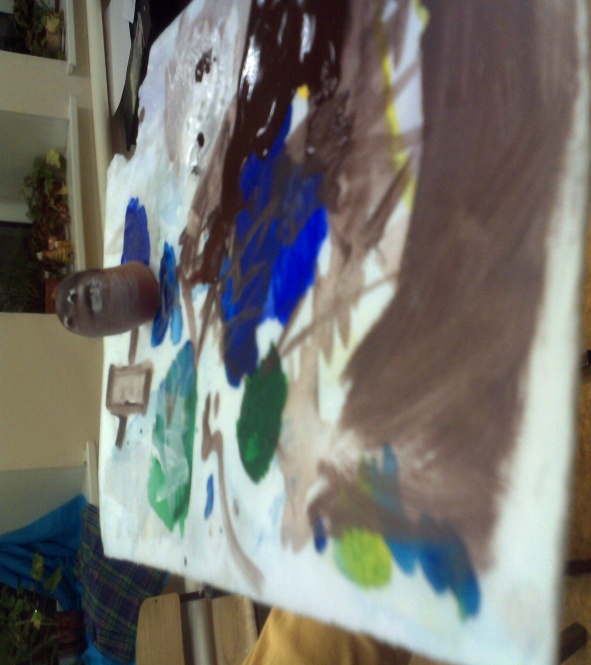 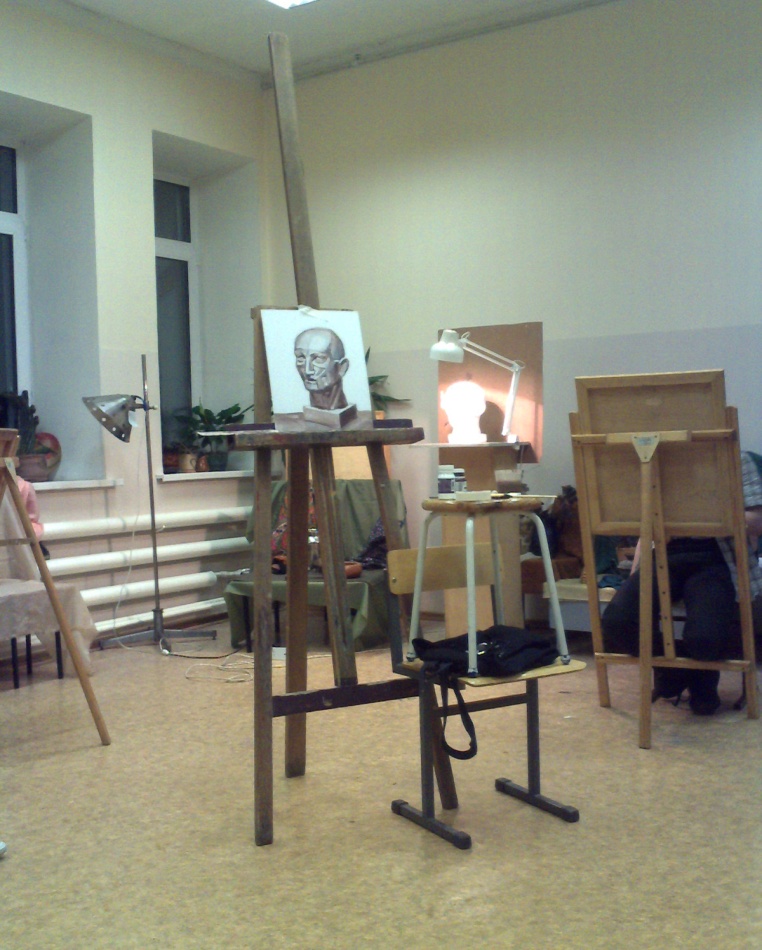 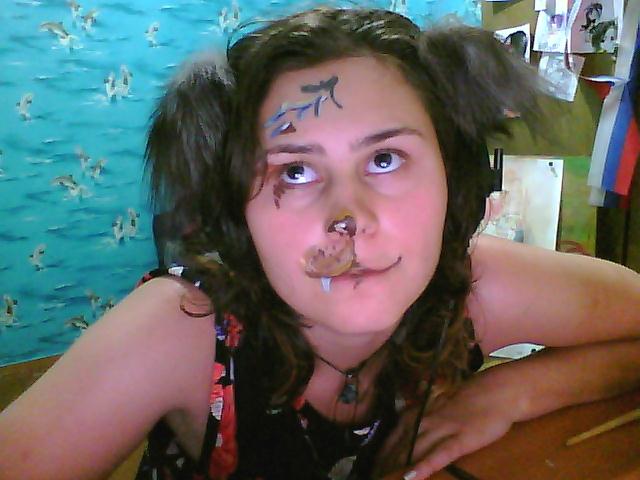 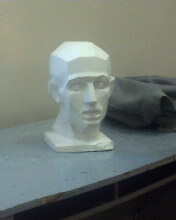 Обожаю ходить в походы!
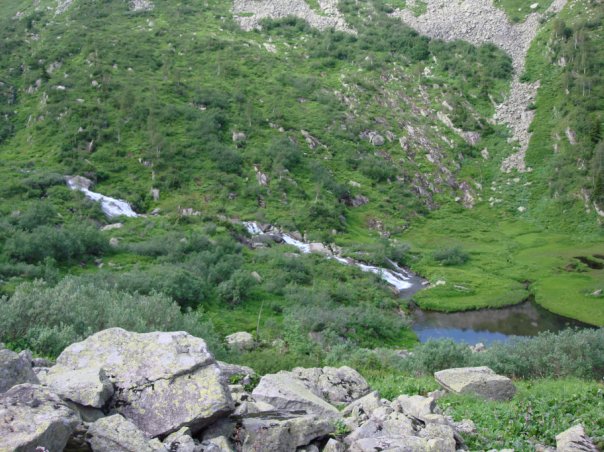 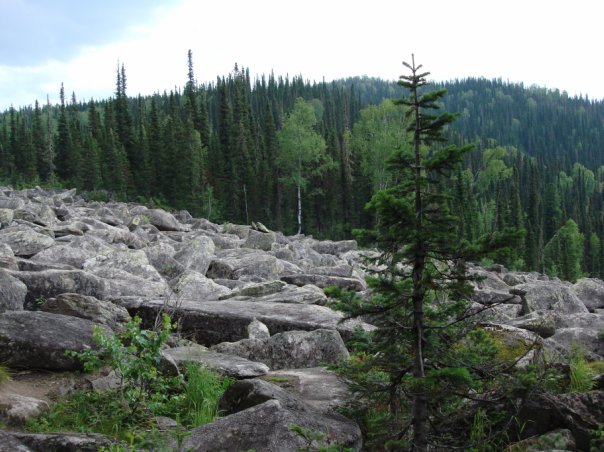 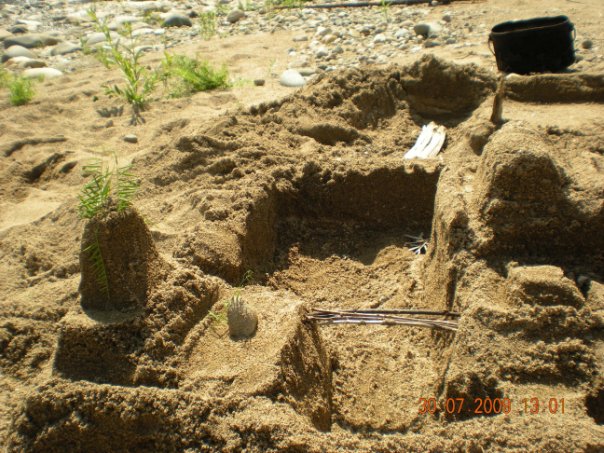 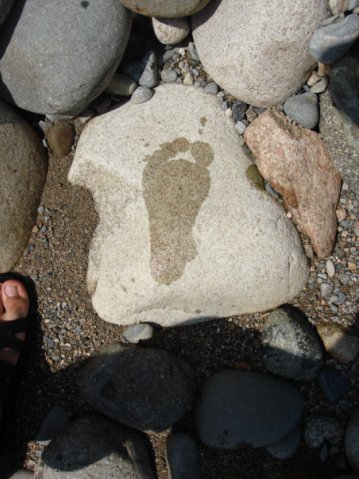 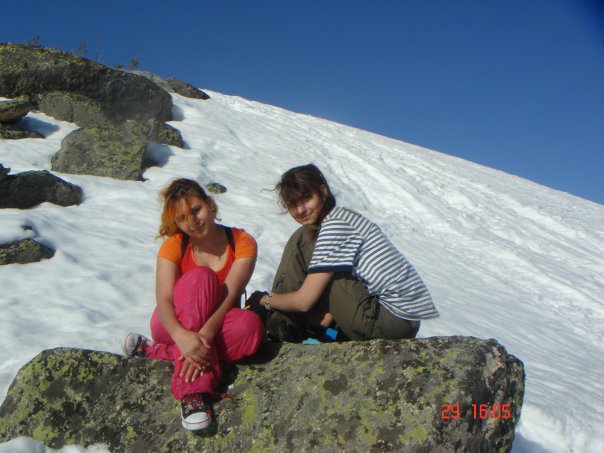 В свободное время:
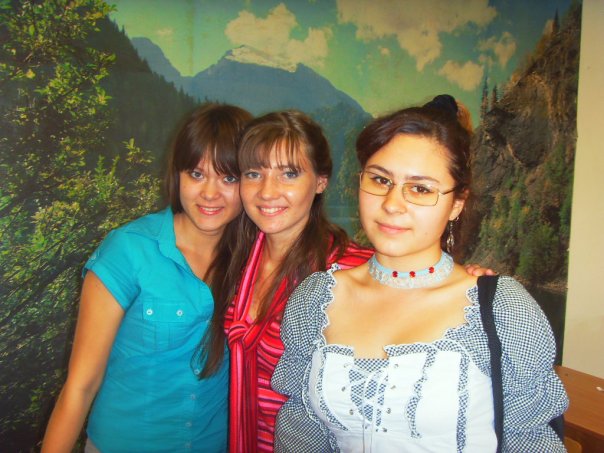 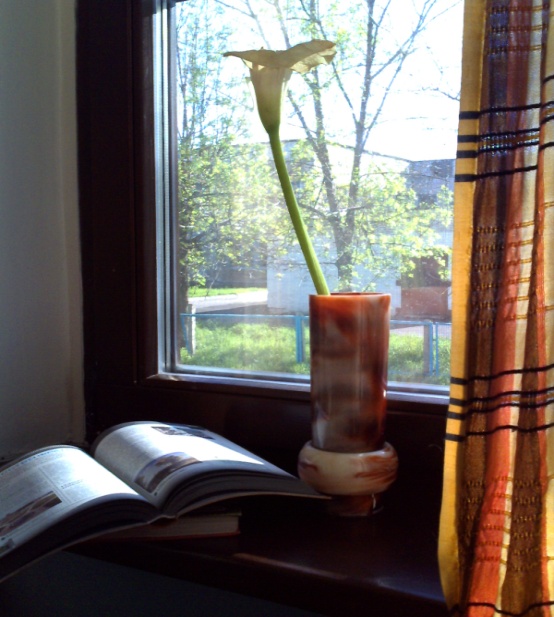 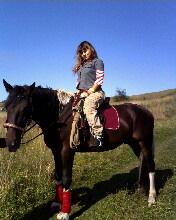 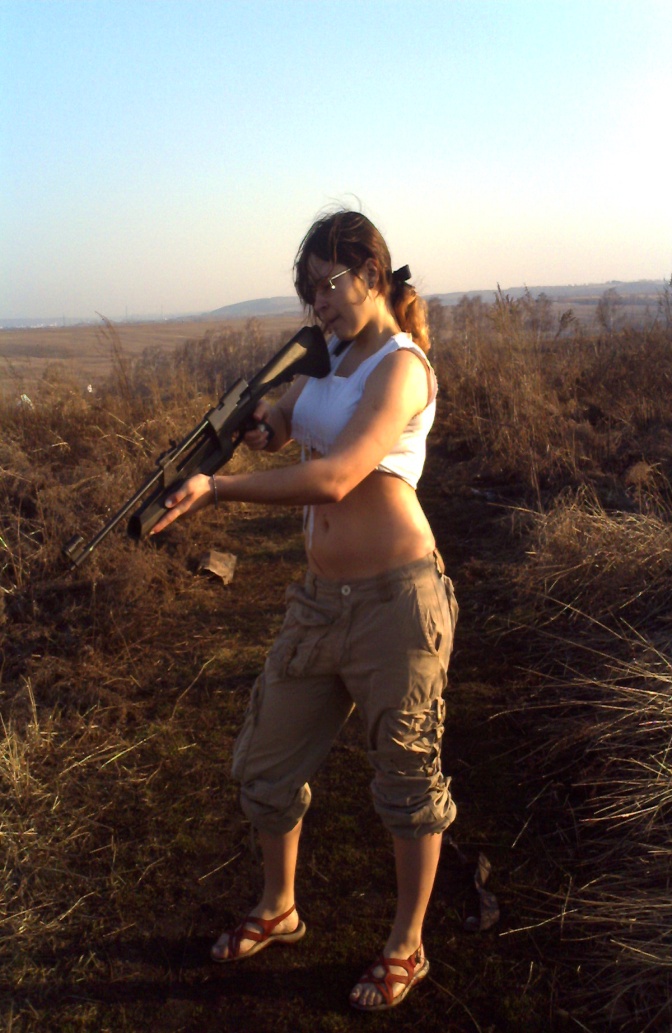 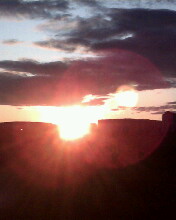 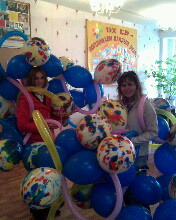 Моя программа:
Представлять интересы студентов на педсоветах;
Защищать интересы студентов перед администрацией колледжа;
Руководить и помогать в работе старостам групп;
Проводить регулярно заседания студенческого парламента;
Осуществить выпуск студ.газеты
Развивать у студентов инициативу и сознание отношения к общественному долгу;
Усилить работу по самообслуживанию и дежурству в колледже;
Помогать малоимущим студентам;
Повысить активность учащихся;
Самоподготовка и проведение коллективных творческих мероприятий;
Осуществлять предложенные программы и мероприятия групп;
Отчитываться один раз в месяц перед студенческим парламентом о проделанной работе.
Уже осуществлено:
Участие в мероприятии «День первокурсника»
Проведение «Хеллоуина"
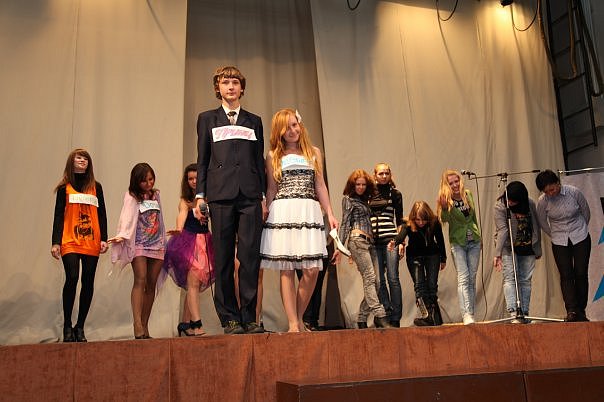 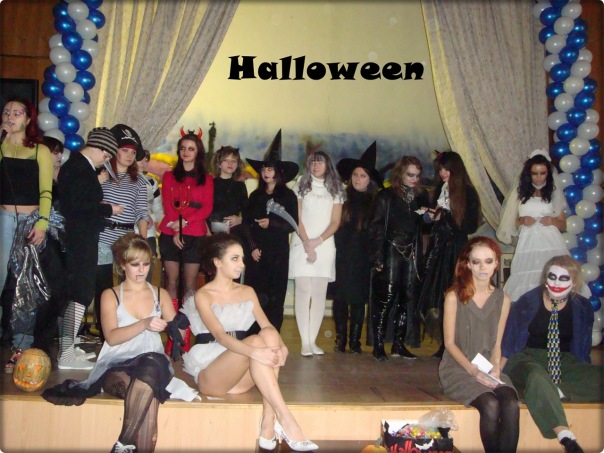 И это еще не все… Все только начинается! ;)